Презентация «Новый год у ворот»
Новый год - для детей это праздник, которого они всегда ждут с нетерпением
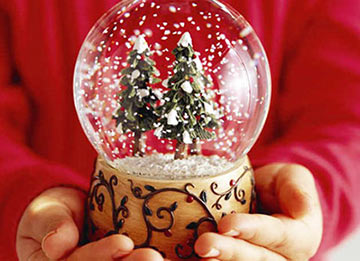 Каждый ребёнок верит в чудеса
и в исполнение желаний. ..
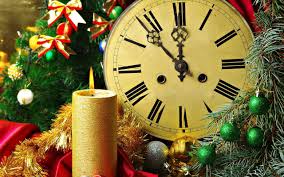 Это праздник,
когда все веселятся и творится волшебство.
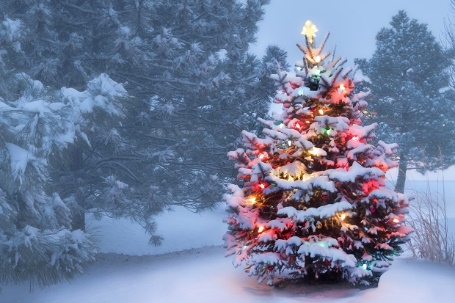 В нашей стране знаменитый дедушка — Дед Мороз. Он одет в длинную красную шубу с белым мехом. У Деда Мороза длинная белая борода, а в руках — посох. Приходит он в гости не только с подарками, а и со своей помощницей — внучкой Снегурочкой.
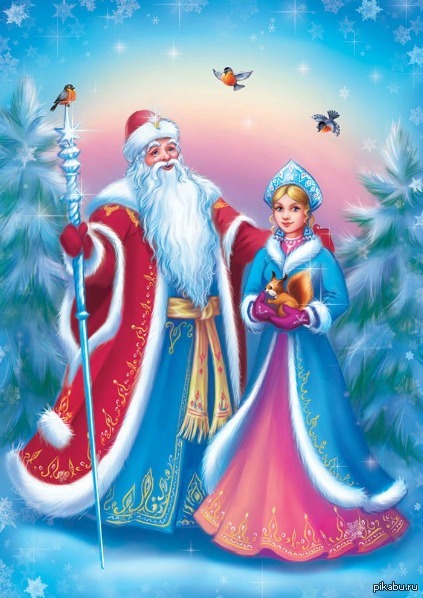 Ну и конечно подарки!!!
С НОВЫМ ГОДОМ!!!